Колоо́біг речовин і потоки енергії як основні системоутворювальні чинники.
Кругоо́біг речови́н і ене́ргії
Кругоо́біг речови́н і ене́ргії — багаторазова участь речовин і енергії в процесах, які протікають в географічній оболонці планети.
Кругообіг води в біосфері
Кругообіг вуглецю в біосфері
Кругообіг азоту в біосфері
Темпи циркуляції речовин у біосфері
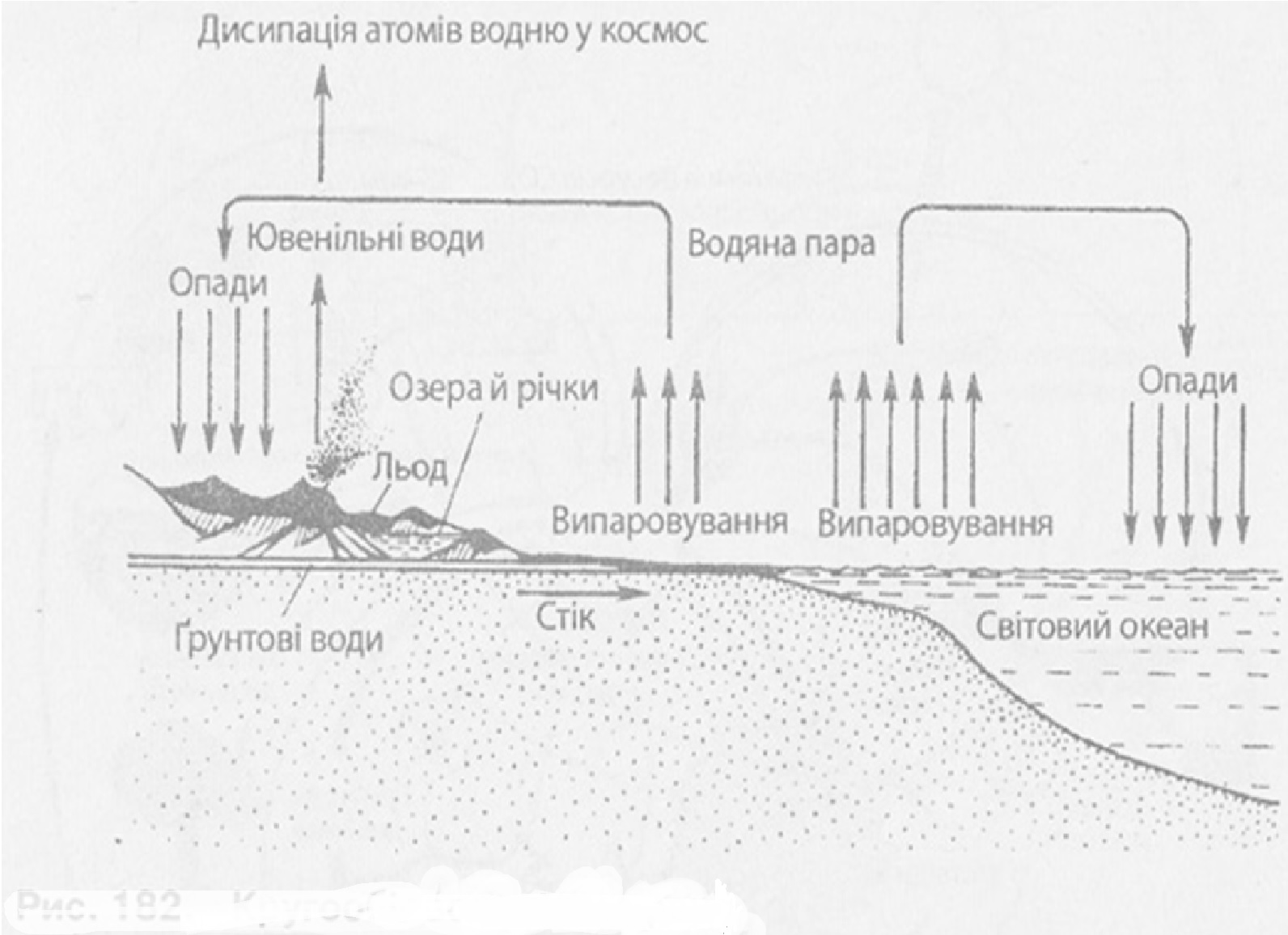 Кругообіг води в біосфері
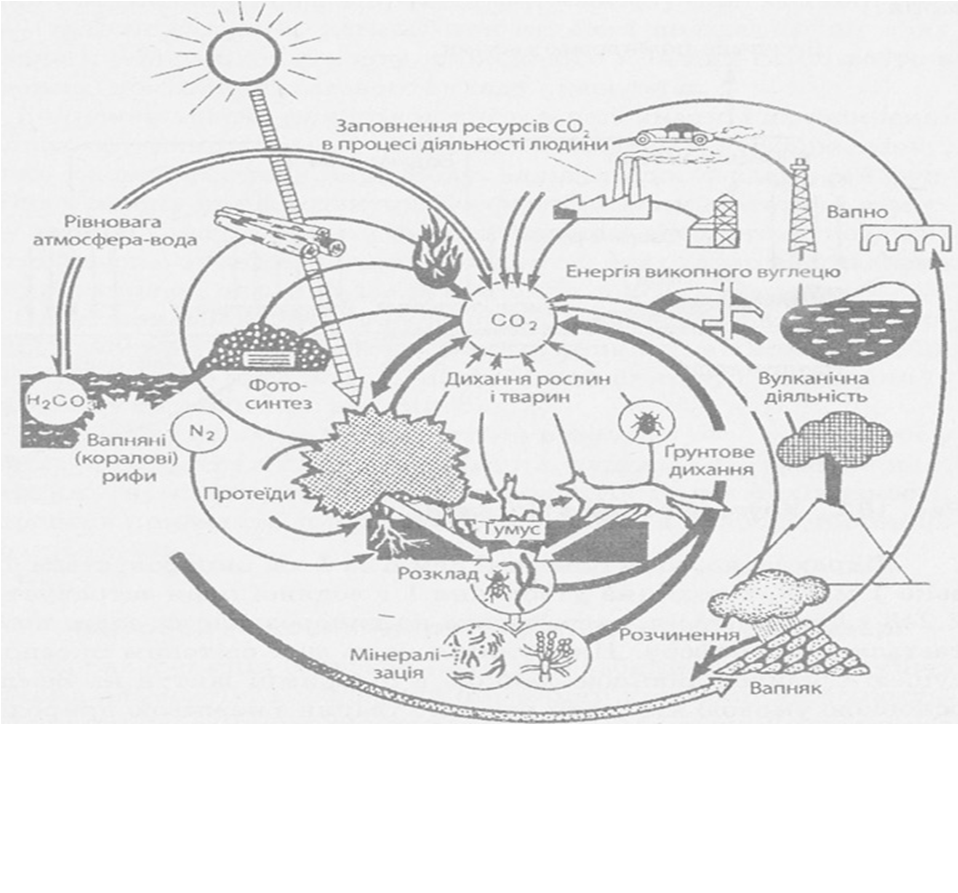 Кругообіг вуглецю в біосфері
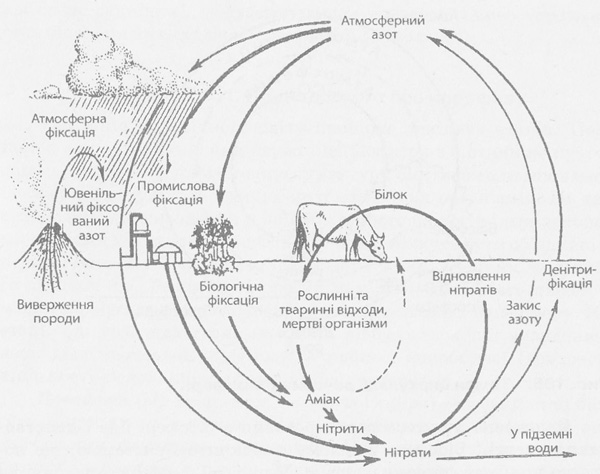 Кругообіг азоту в біосфері
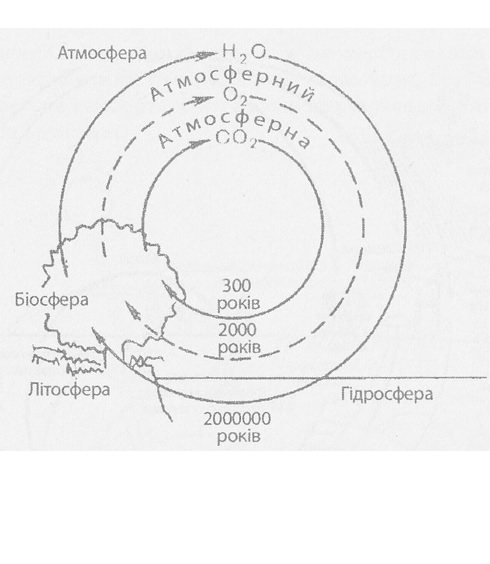 Темпи циркуляції речовин у біосфері
Вплив господарської діяльності
Рівновагу в середовищі порушує :
 недосконалість технологічних процесів
 високі втрати сировини під час її видобутку
 розсіювання матеріалів під час їх зношування
В атмосферу щороку потрапляє приблизно 1 млрд тонн аерозолів і газів
Негативні чинники :
Винищення лісів
Розорювання степів і прерій
Випалювання саван
Руйнація грунтів
Порушення фотосинтезу
Альбедо різних геосистем:
степова рослинність –  19-23%
 свіжозрубані агроугіддя на їхньому місці – 5%
 широколистих лісів – 12-17%
 поля зернових культу на їхньому місці – 22-28%
Альбедо  — фізична величина, що описує здатність поверхні чи космічного тіла відбивати та розсіювати випромінення(світло).
Отже, будь-який аспект діяльності людини в геосистемі призводить до змін у ній інтенсивності потоків енергії. Причому змінюється величина та співвідношення не тільки внутрішніх потоків, а й вхідних і вихідних. Через забруднення атмосфери аерозолями дещо збільшується відбита радіація, тому до геосистем може надходити менше енергії, а смог може зменшити її на 30-40%
Дякую за увагу!